Family Medicine in Zambia
Mpundu Makasa
Population  20,017,675 
Life expectancy  64.4 years
Main Diseases
Communicable - Malaria, TB, HIV 
NCDs – CVD, DM, Ca
	Emerging Diseases- COVID 19
1,956 health facilities
Public (90%) – 3 tier system service provision
Mines, Private, Faith-based (10%)
Primary level  
District hospitals (84)
Health centres  (1540) - UHC-409;  RHC-1,131
Health posts (307)
Secondary/Provincial hospitals (34) 
Tertiary - National referral hospitals (8)
Medical Schools
	Public Medical Schools 4 
	Private – 4*
Zambia
Human Resources for Health in Zambia
Zambia continues to face a human resource crisis

Physicians, Nurses & Midwives per 1,000 population ratio was 1.2          (2017)
WHO standard is 2.3 per 1,000 population

The gap is greatest in rural areas 
1.12 Health Care Workers per 1,000 in rural
1.87 per 1,000 in urban areas
Health Service Delivery & Family Physicians
Doctor population ratio per 1,000 population is 0.12
WHO standard is 1 per 1,000 population

Primary Health Care is the main vehicle of service delivery in Zambia
Needs strengthening
Can help to resolve HRH crisis
Can help address PH problems

Zambia now has prioritized  Family Medicine in the National Training Operational Plan 2019-2024
National target to graduate 40 Family physicians in first 5 years
From three out four public health universities
 Targets will continue to roll over time
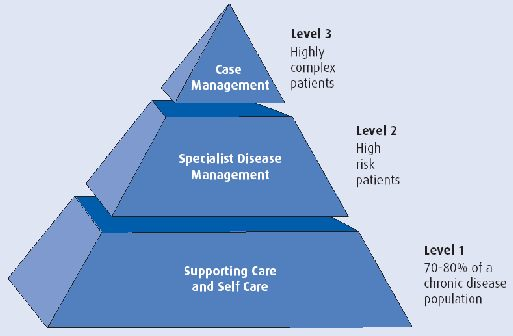 Family Medicine Training in Zambia
University of Zambia started the first FM programme in the country 2018/19
Housed in School of Public Health
Department of Community & Family medicine
Four year MMed programme
Training sites District/General
Tertiary Hospitals specialist rotations    
Now graduating the first registrars
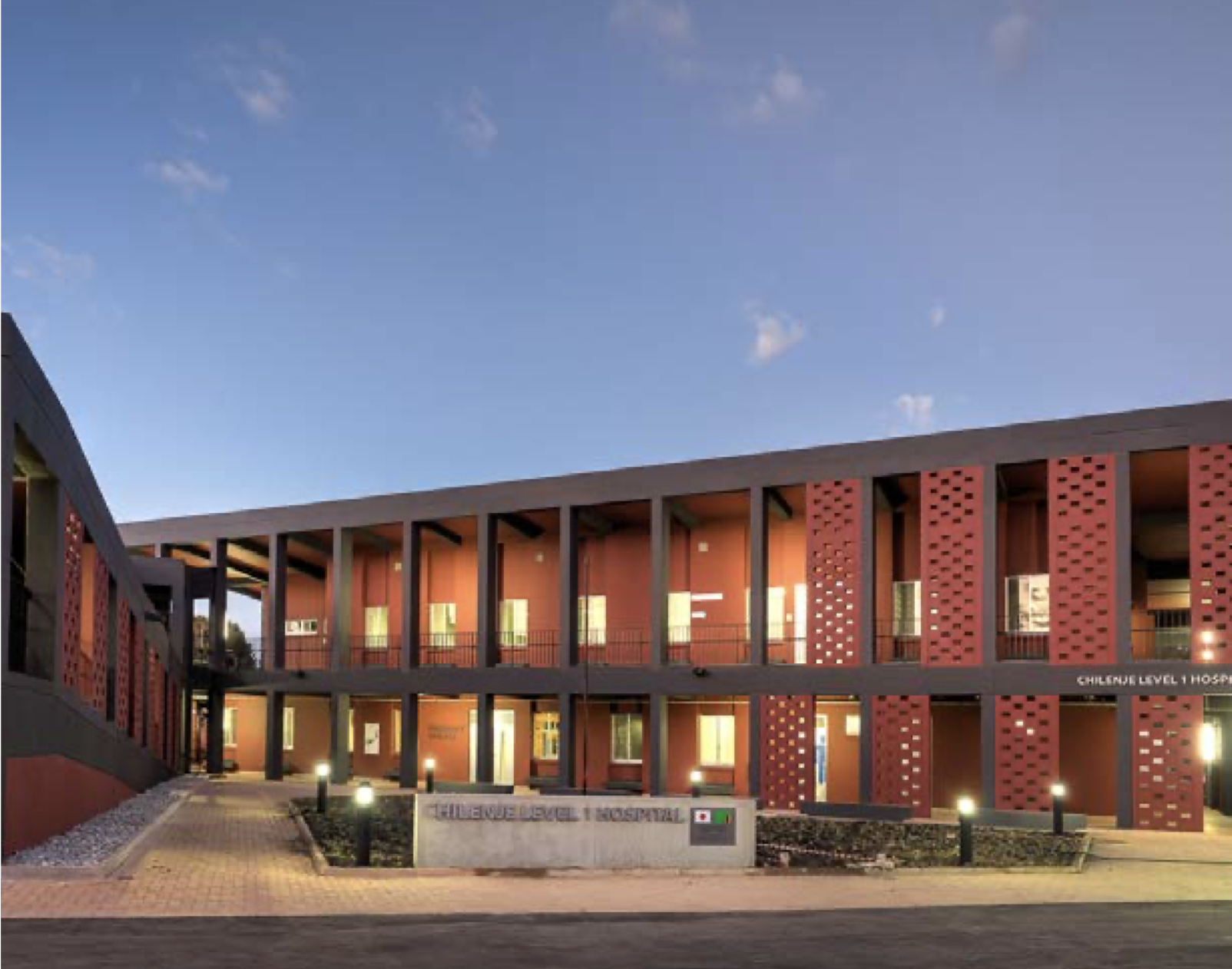 Timeline & Stages of Change
Learning and Teaching
Bedside Clinical Teaching /daily clinical supervision & mentorship
Outpatient Clinic registrars & preceptors
Rotations through surgical departments (Ob/Gyn, Surgery)
Didactic sessions Friday am & Wednesday pm 3 hours each in designated classroom on campus away from hospital
Periodic workshops
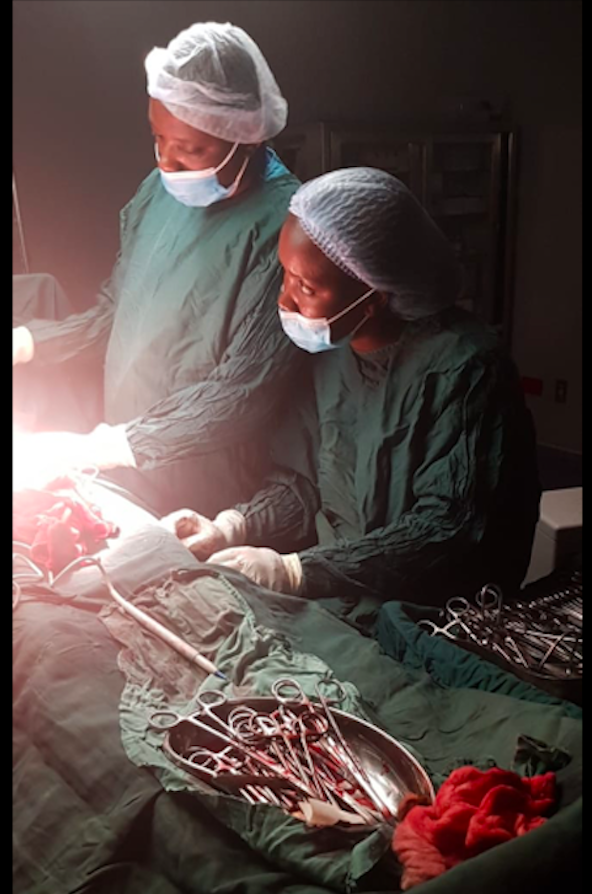 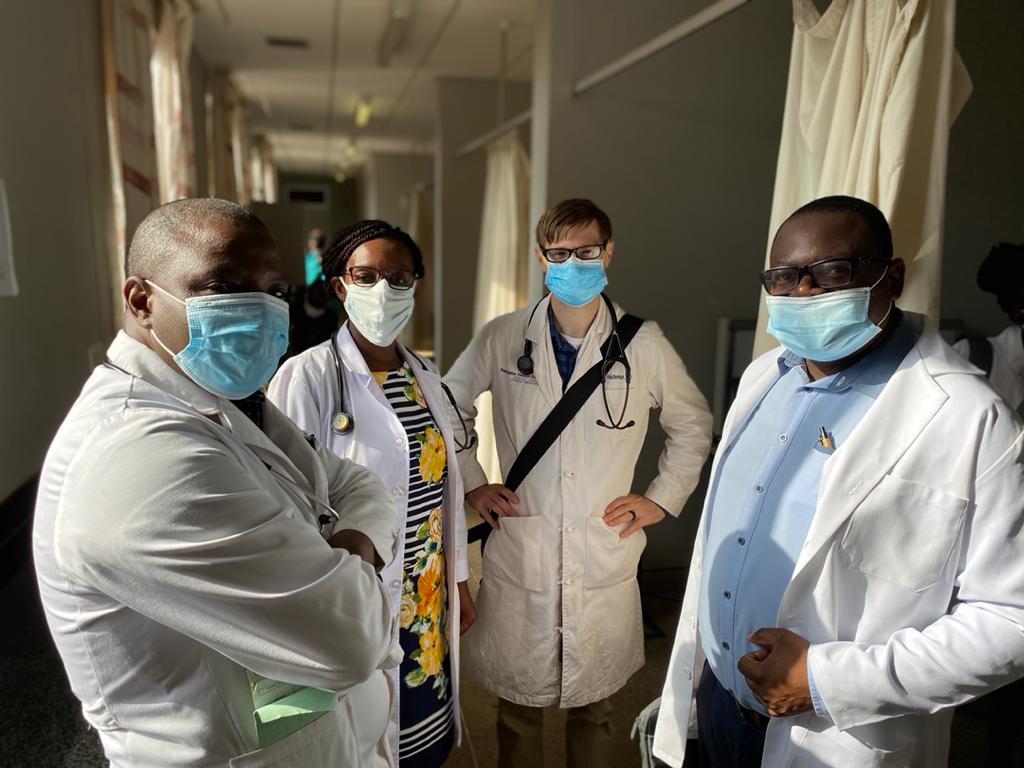 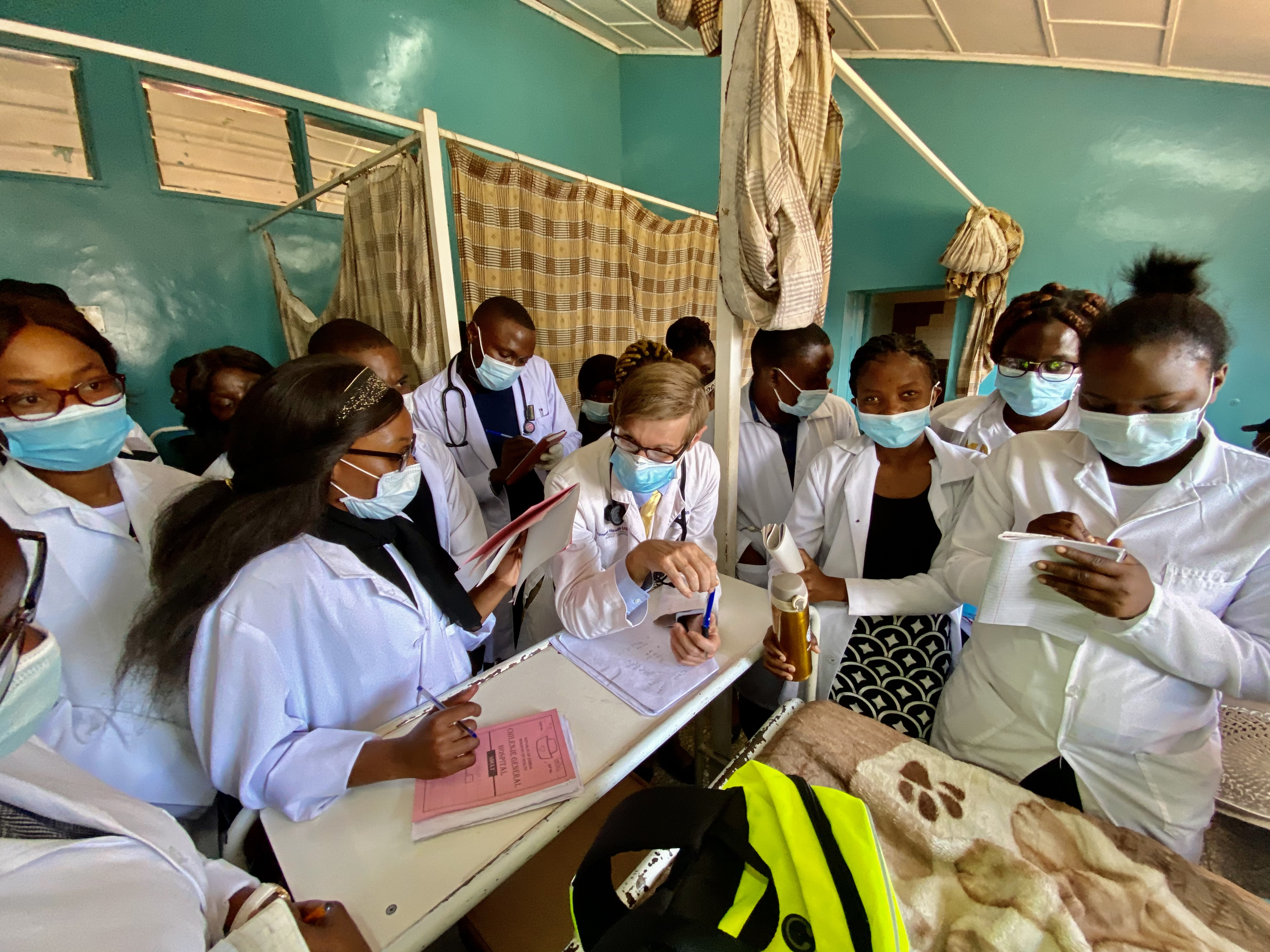 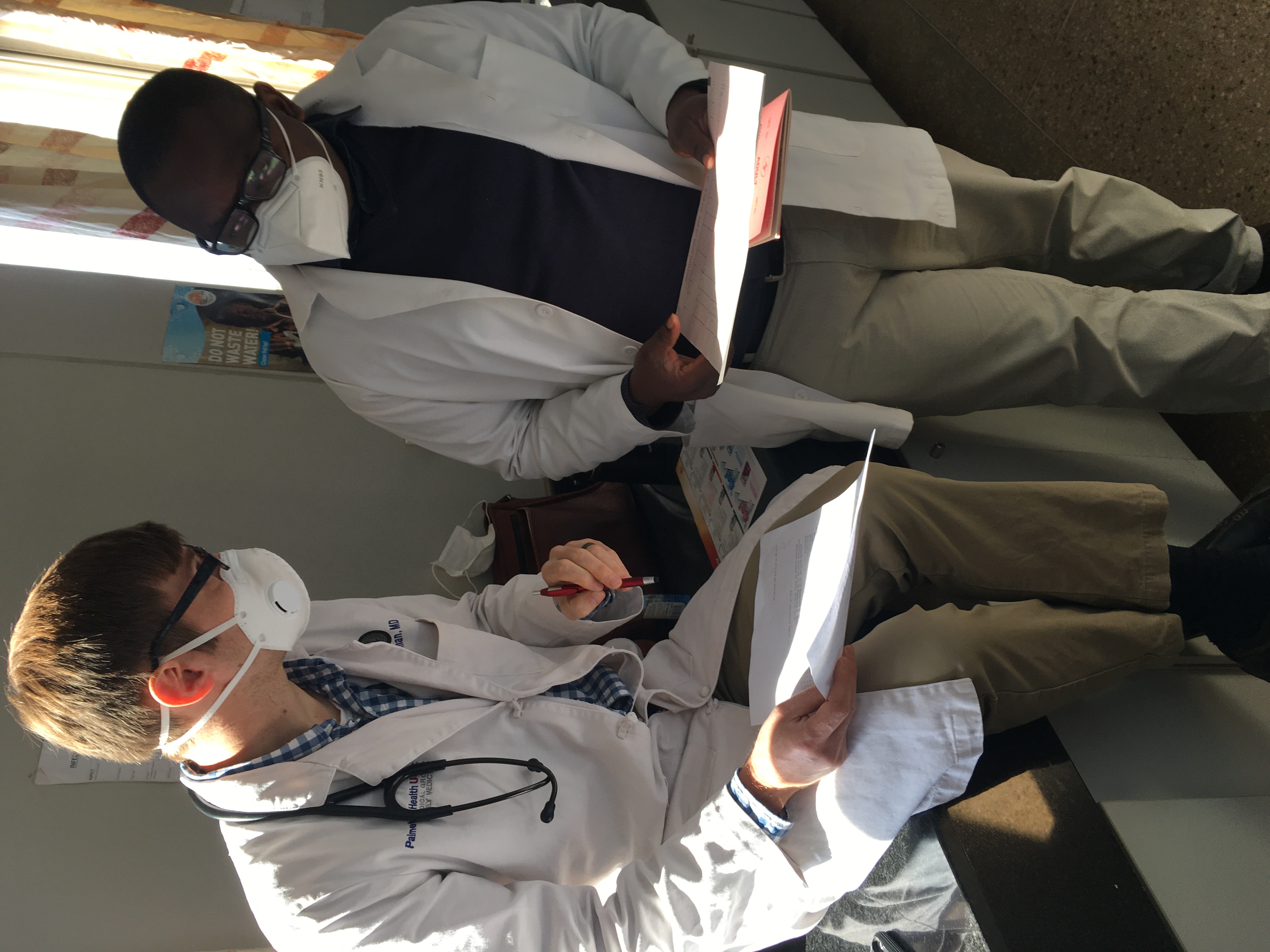 Innovations of MMed Program
Point Of Care Ultrasound (POCUS)
Integration of Point of Care Ultrasound into the Program
Didactics + hands-on workshops + quiz
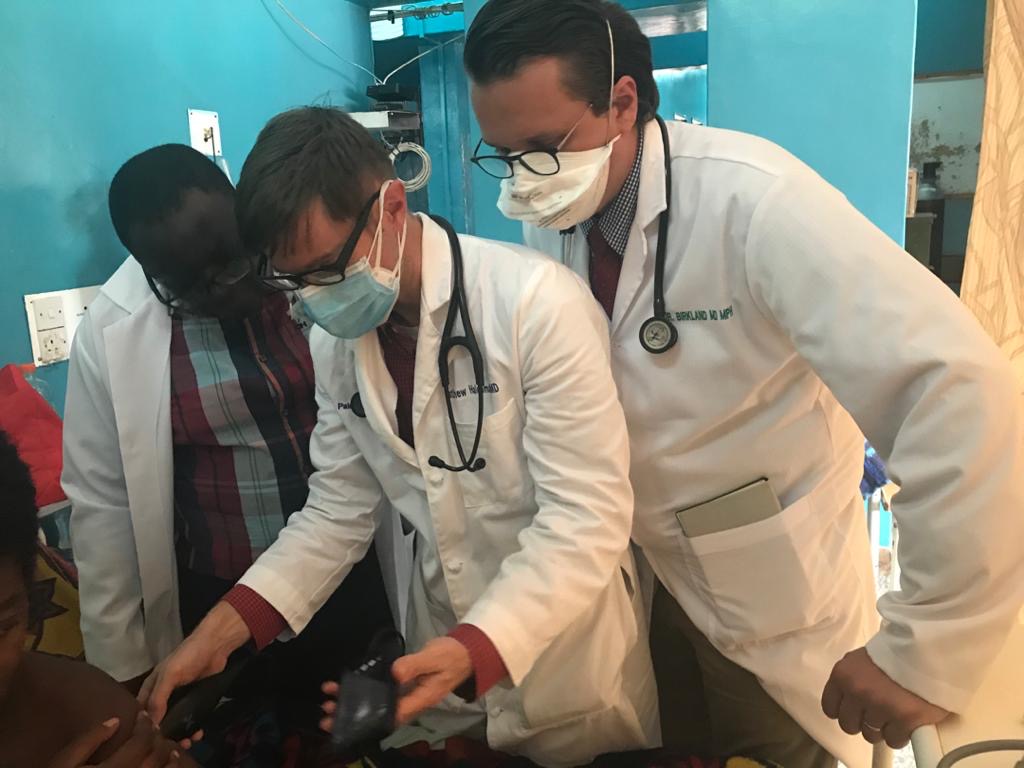 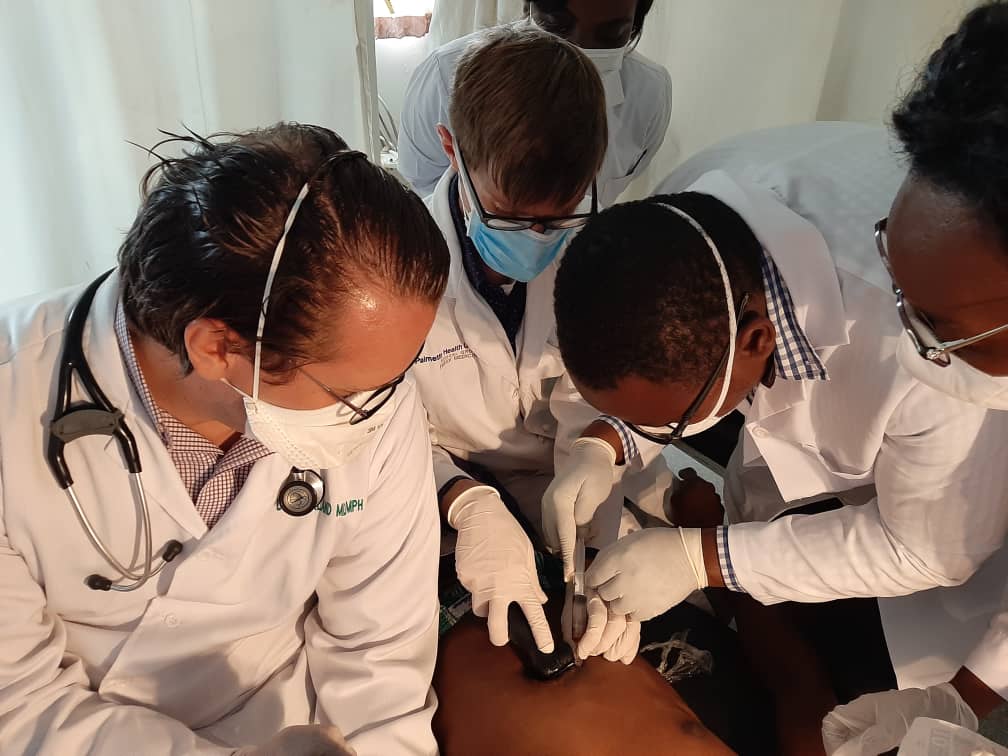 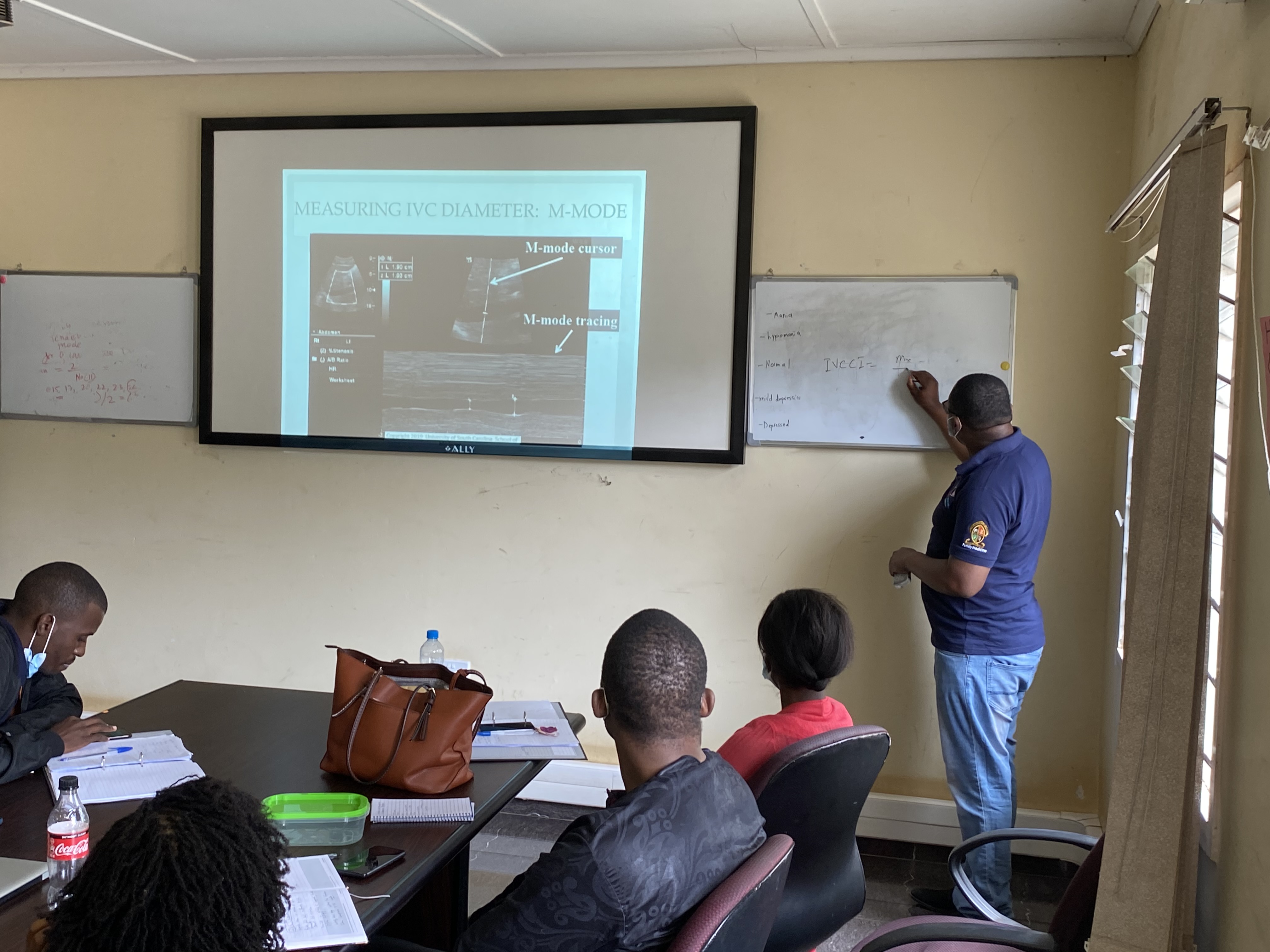 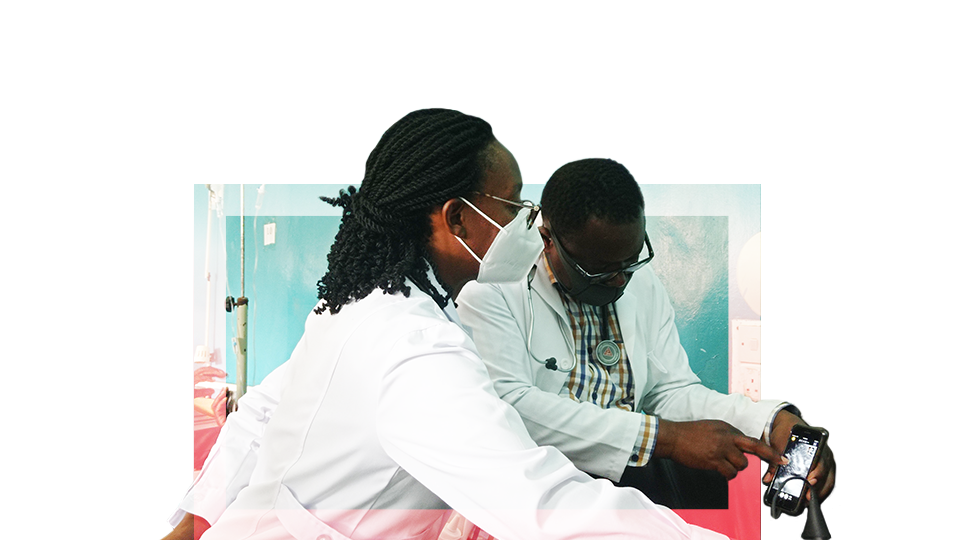 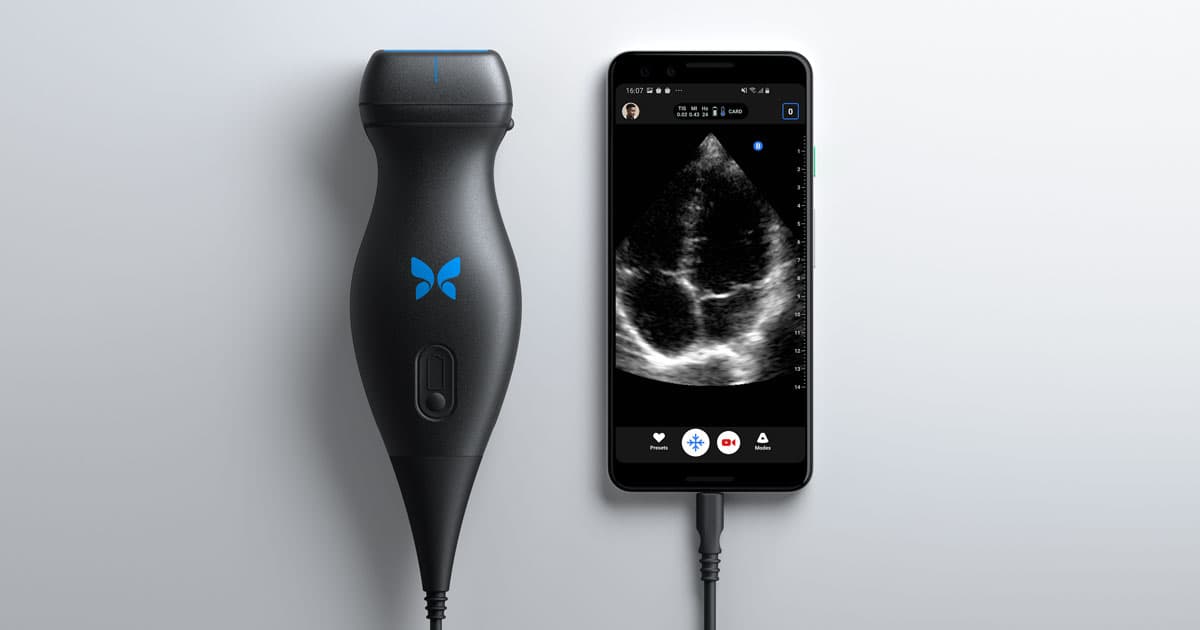 Innovations of MMed Program
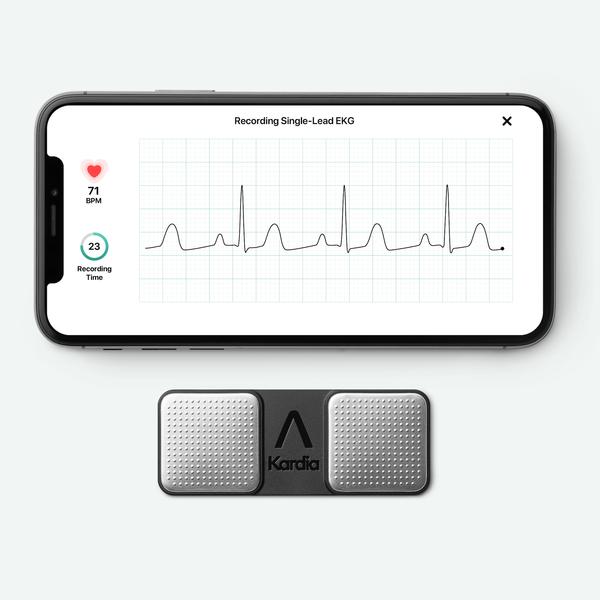 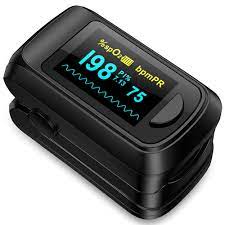 Create a family medicine “Doctors Bag” 
Quick access to basic medical equipment diagnostics 
Diagnostic set, U/S probe,  portable ECG – pocket size,
BP machine with different size cuffs, pulse oximeter
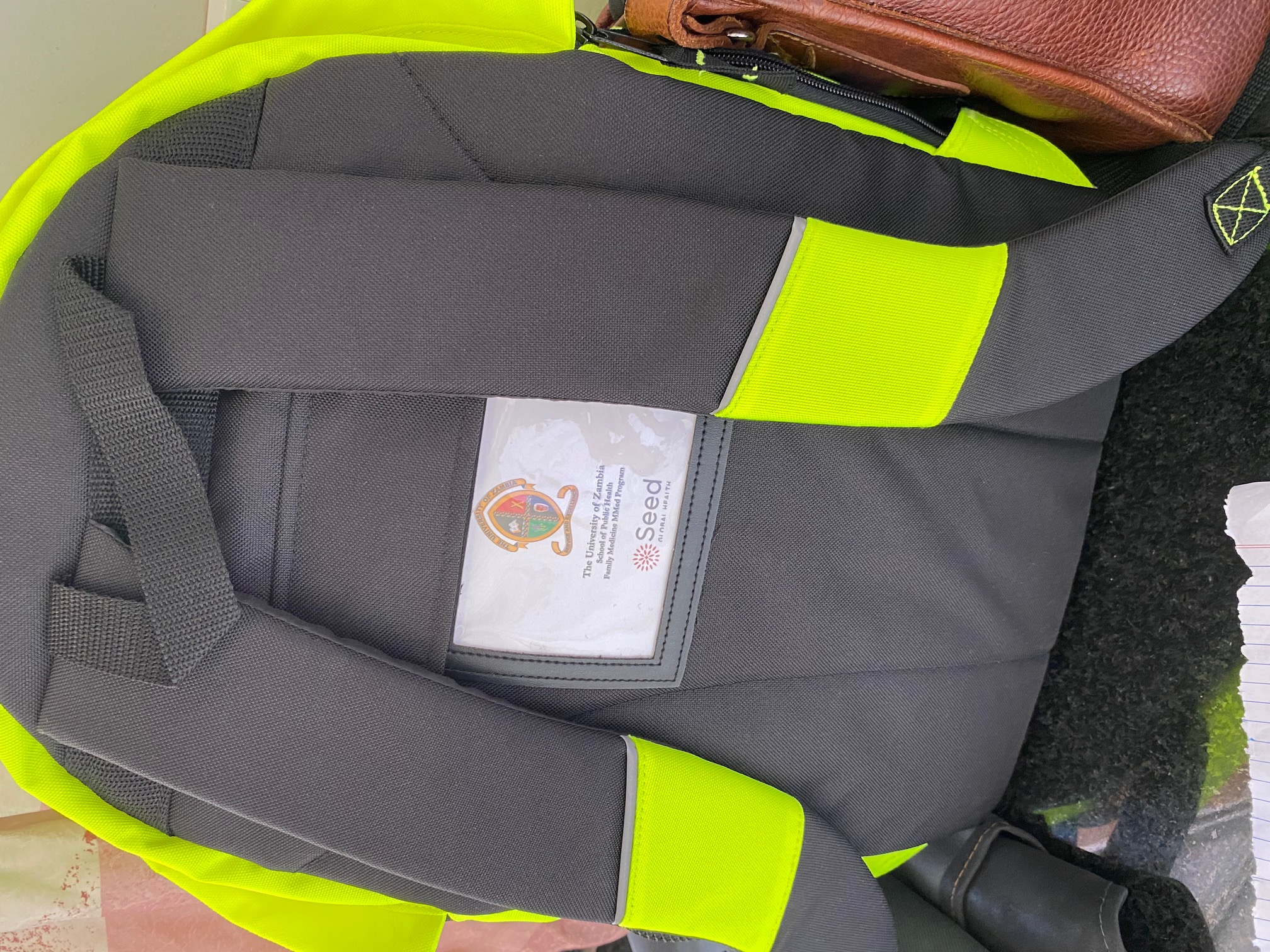 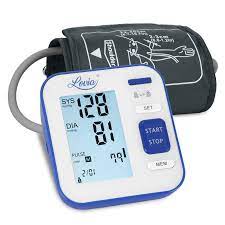 Innovations of MMed Program -
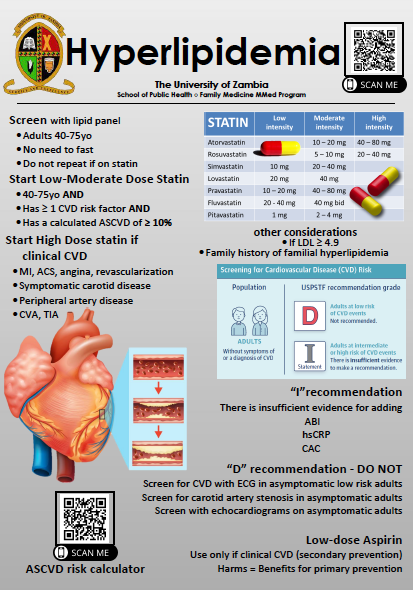 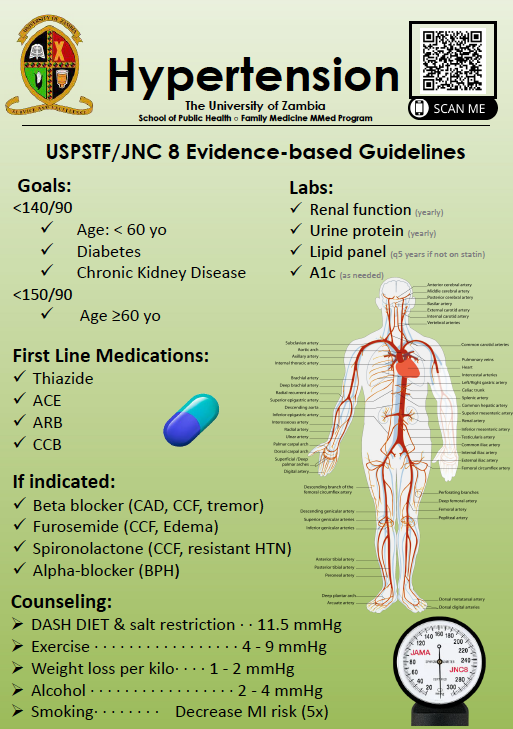 Creation of Posters
Development of posters
For common conditions
Quick reference
Improve management
Standardise care
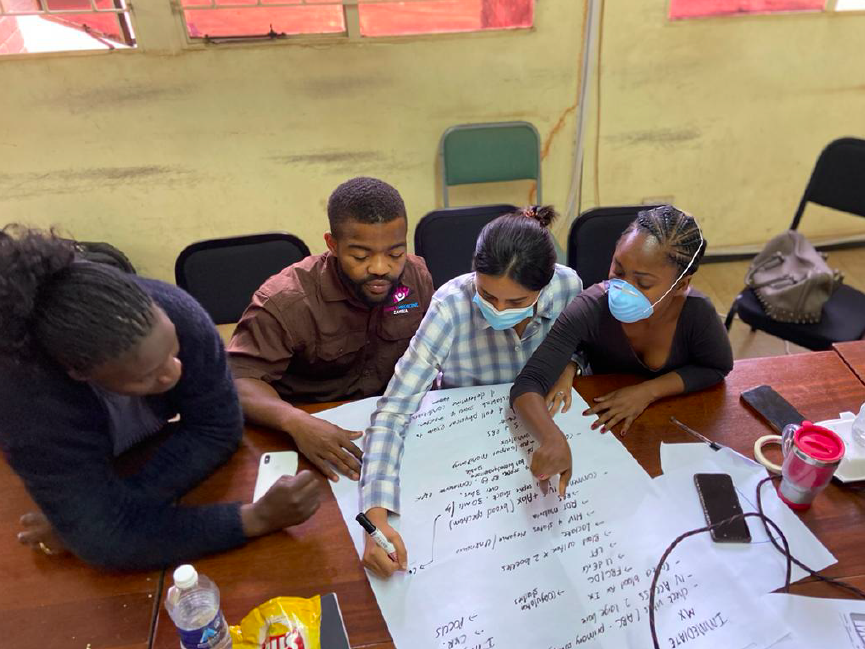 PRICE PROJECT    5 year project 2021-2026
A training grant to train PC providers & build leaders at PHC level
To create a pool of highly trained HRH for PHC
To strengthen Health Systems
Target group
Family Medicine training (PC clinicians)
Public Health (practitioners/researchers)
Level of training
Masters & PhD
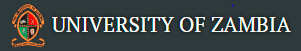 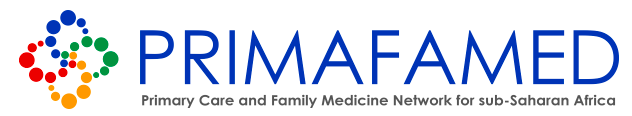 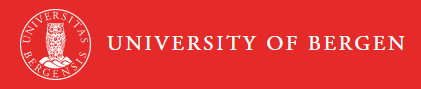 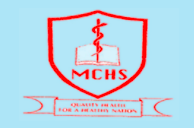 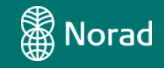 Kamuzu University of Health Sciences
Activities under PRICE PROJECT
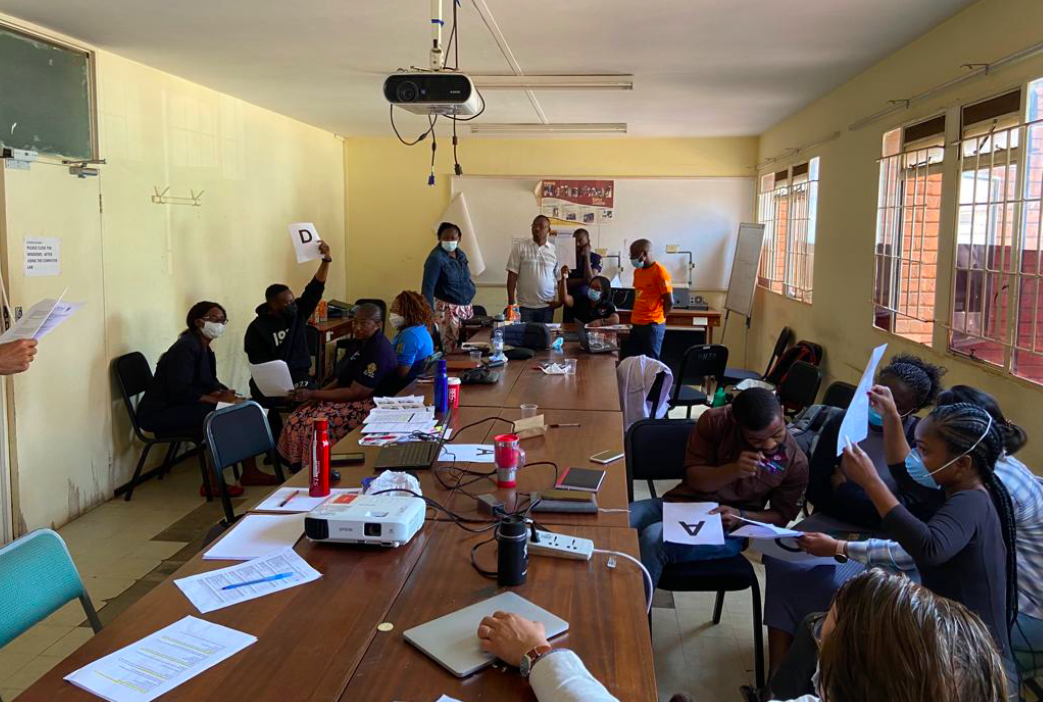 Student scholarships (tuition & research)
MMed Family Medicine
MPH/MSc Epi 
PhD (Local and double degree)
Strengthen training programmes
Module development
Support academic activities/writing workshops/exchange programmes
Improve learning environment
Infrastructure
Equipment
Internet installation
Dissemination activities
Conferences/e.g. Primafamed
Encouraging South to South collaboration
Joint activities/exchange programmes
Thank you